IS YOUR CHILD ILL ?
Your child is able to attend school
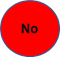 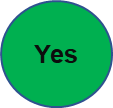 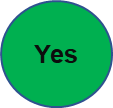 Is your child showing any of the following COVID 19 symptoms?:

High temperature
New continuous cough
Change or loss of taste or smell
Is your child showing any of the following symptoms:

Runny nose
Sore throat (no temperature)
Mild cold
Stomach upset
General childhood illness (e. g. Chicken Pox)
Other minor ailment
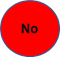 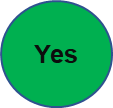 Would normal school guidelines allow you to send your child to school with these symptoms?
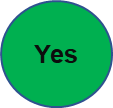 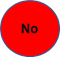 Keep your child off school until symptoms improve/disappear

Seek medical advice if symptoms worsen or your child has an underlying health condition
Inform school office
Call 119 or visit https://www.gov.uk/get-coronavirus-test
 to  arrange testing / advice
Self isolation required for child/household